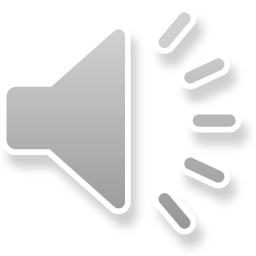 Les Maths – Semaine 6
Le Mardi 19 mai, 2020 – le vendredi 22 mai, 2020
RÉVISION DES FAMILLES DE NOMBRES
INTRODUCTION À LA SOUSTRACTION À DEUX CHIFFRES
LES CENTRES
Les familles de nombres
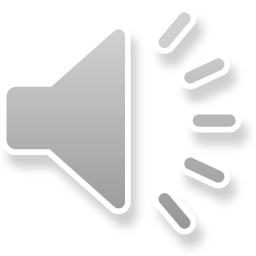 Les familles de nombres peuvent t’aider avec vos additions et vos soustractions! Si tu sais un, tu sais toute la famille!
5 + 4 = 9
4 + 5 = 9
9 – 4 = 5
9 – 5 = 4
2 additions
2 soustractions
Les familles de nombres
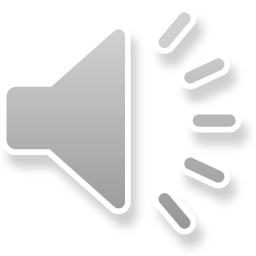 Qui d’autre est dans la famille? Complète les familles de nombres ci-dessous. La réponse est sur la page suivante.

		7 + 3 = 10 				8 – 5 = 3
Les familles de nombres
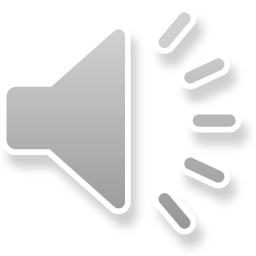 Voici les réponses. L’ordre des équations ne fait aucune différence. 

		7 + 3 = 10 				8 – 5 = 3
		3 + 7 = 10				8 – 3 = 5
		10 – 3 = 7				3 + 5 = 8
		10 – 7 = 3				5 + 3 = 8
La Soustraction à deux chiffres
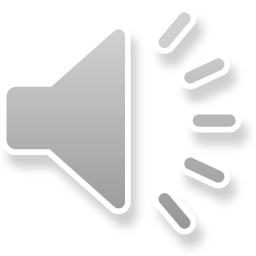 C’est TRÈS IMPORTANT que 
tu regardes les exemples 
que j’ai fait sur un vidéo
sous ce PowerPoint. Sur le 
vidéo, j’explique chaque étape et je vous montre trois exemples.
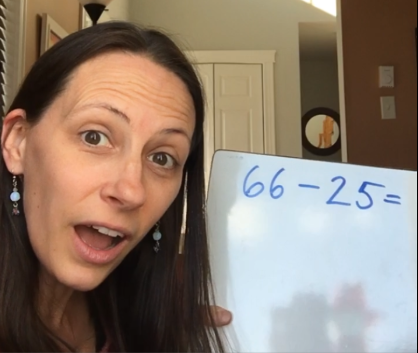 Soustraction à deux chiffres
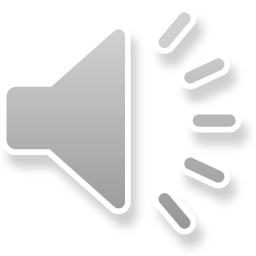 Quand tu fais la soustraction à deux chiffres, je veux que tu soustraies les nombres qui sont faciles pour TOI!!!

64 – 23 = __           
64 – 10 = 54
***j’ai commencé par soustraire 10 de 64, parce que c’est plus facile pour moi. (I started with subtracting 10 from 64 because that’s what is easiest for me.)
Soustraction à deux chiffres
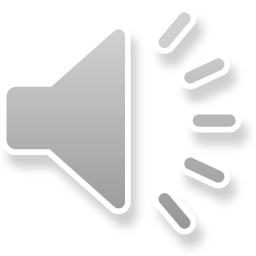 Continue à enlever des nombres qui sont le plus faciles pour toi!

64 – 23 = __           
64 – 10 = 54
54 – 10 = 44
***la réponse d’une ligne commence la prochaine ligne et j’enlève un autre 10. (the answer from one line, begins the following line and I take away another 10.)
Soustraction à deux chiffres
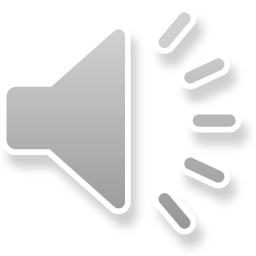 Continue mes amis! Assure que tu enlèves les dizaines et les unités du 23.

64 – 23 = __            
64 – 10 = 54
54 – 10 = 44
44 – 3 = 41
***la réponse d’une ligne commence la prochaine ligne chaque fois. (the answer from one line, begins the following line each time)
Soustraction à deux chiffres
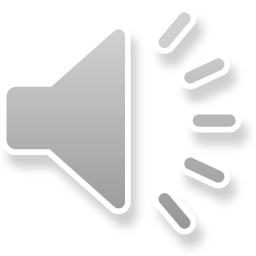 Vérifier que vous avez enlevé tout le 23. Compte-le pour être sur!

64 – 23 =
64 – 10 = 54
54 – 10 = 44
44 –  3  = 41
***Assurez-vous que tu enlèves le même montant qu’il y a dans la question. (be sure you take away the same amount that is in the question.)
23
Soustraction à deux chiffres
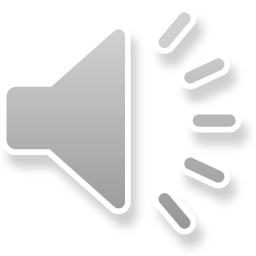 Bravo! Vous avez complété une soustraction à deux chiffres avec moi! À la fin, mets votre réponse en haut.

64 – 23 = 41            
64 – 10 = 54
54 – 10 = 44
44 –  3 = 41
Soustraction à deux chiffres
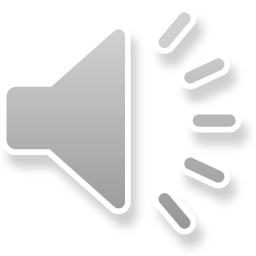 Un autre exemple:

59 – 36 = ___             
59 – 10 = 49
49 – 10 = 39
39 – 10 = 29
29 – 6 = 23
***N’oublie pas: la réponse d’une ligne commence la prochaine ligne. (the answer from one line, begins the following line.)
Soustraction à deux chiffres
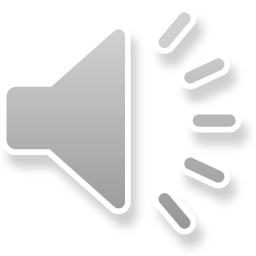 Un autre exemple: (cette fois, je vais enlever un 20!)

86 – 42 = ___
86 – 20 = 66
66 – 10 = 56
56 – 10 = 46
46 –  2 = 44
***N’oublie pas: la réponse d’une ligne commence la prochaine ligne. (the answer from one line, begins the following line)
Soustraction à deux chiffres
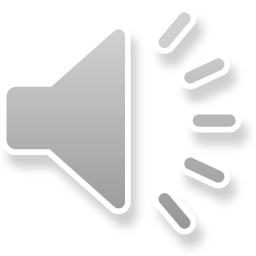 Maintenant, j’aimerais que tu essayes un exemple toi-même. La réponse est sur la page suivante.

								75 – 32 =
Soustraction à deux chiffres
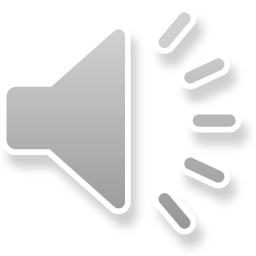 Comparer votre réponse a celle de Madame. N’oublie pas que vos équations peut être différents que les miens.

								75 – 32 = 43
								75 – 10 = 65
								65 – 10 = 55
								55 – 10 = 45
								45 – 2 = 43
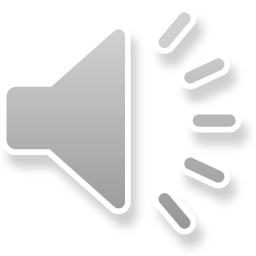 Centre – Calculs mentaux
Madame a mis trois autres vidéo de calculs mentaux avec des cartes de soustraction sous le PowerPoint de mathématiques pour semaine 6. J’ai décidé d’aller un peu plus vite avec 
mes cartes cette semaine. Si tu trouves 
que c’est un peu trop vite pour toi, tu peux toujours pousser le bouton pause, ou 
retourner aux vidéos de la semaine passer 
qui sont un peu plus lent. Allez-y!!!
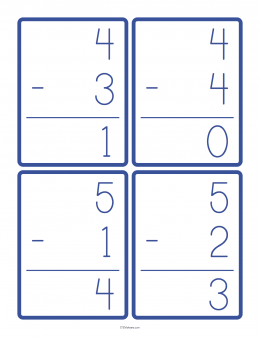 Centre 1 – La soustraction a deux chiffres
Complète les soustractions à deux chiffres suivantes. Pratique votre nouvelle stratégie!

56 – 24 =						4.  78 – 37 =

44 - 31 =						5.  46 – 23 =

65 – 44 = 					6.  99 – 56 =
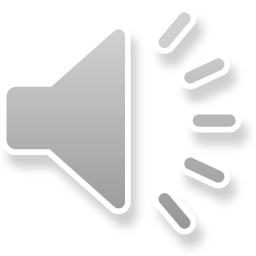 Centre 2 – Jeu: La course a zero!
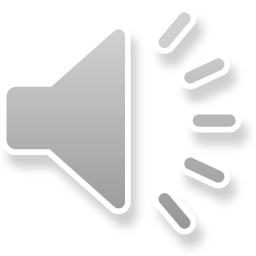 Vous pouvez jouer ce jeu seule, ou avec un partenaire. Vous avez besoin:

Des cartes (A – 10)

Une grille de 100 (tu peux l’imprimer, 
	ou le dessiner)

Un objet pour utiliser comme votre joueur
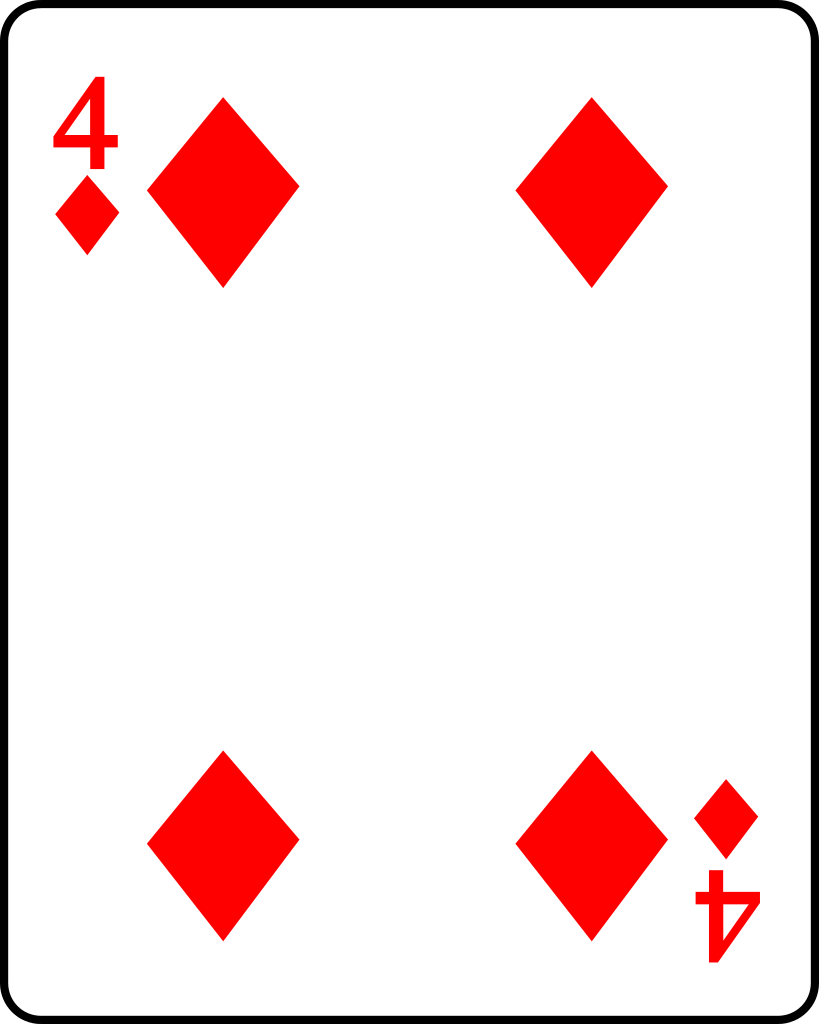 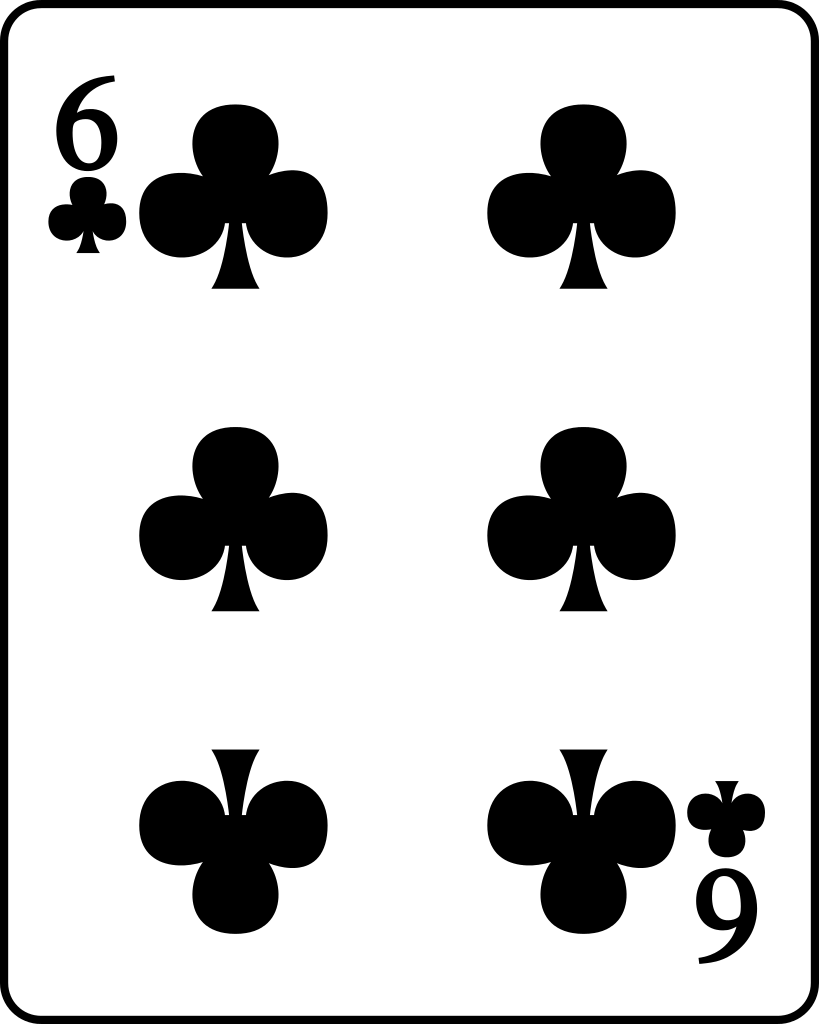 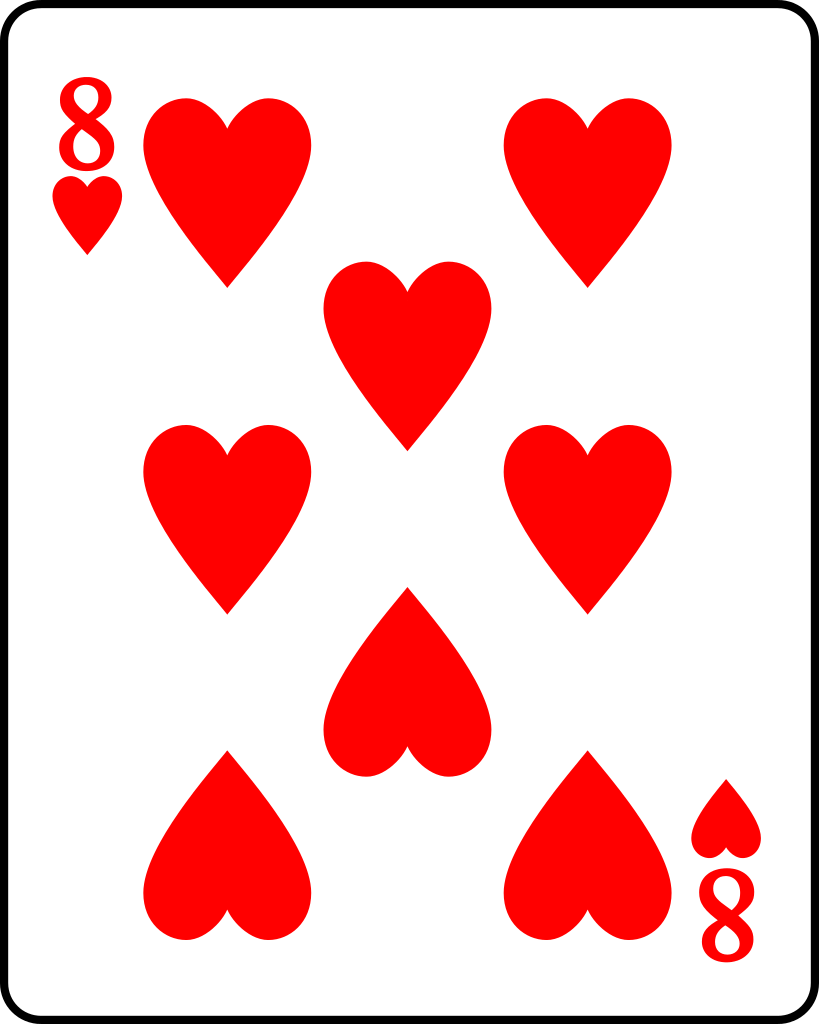 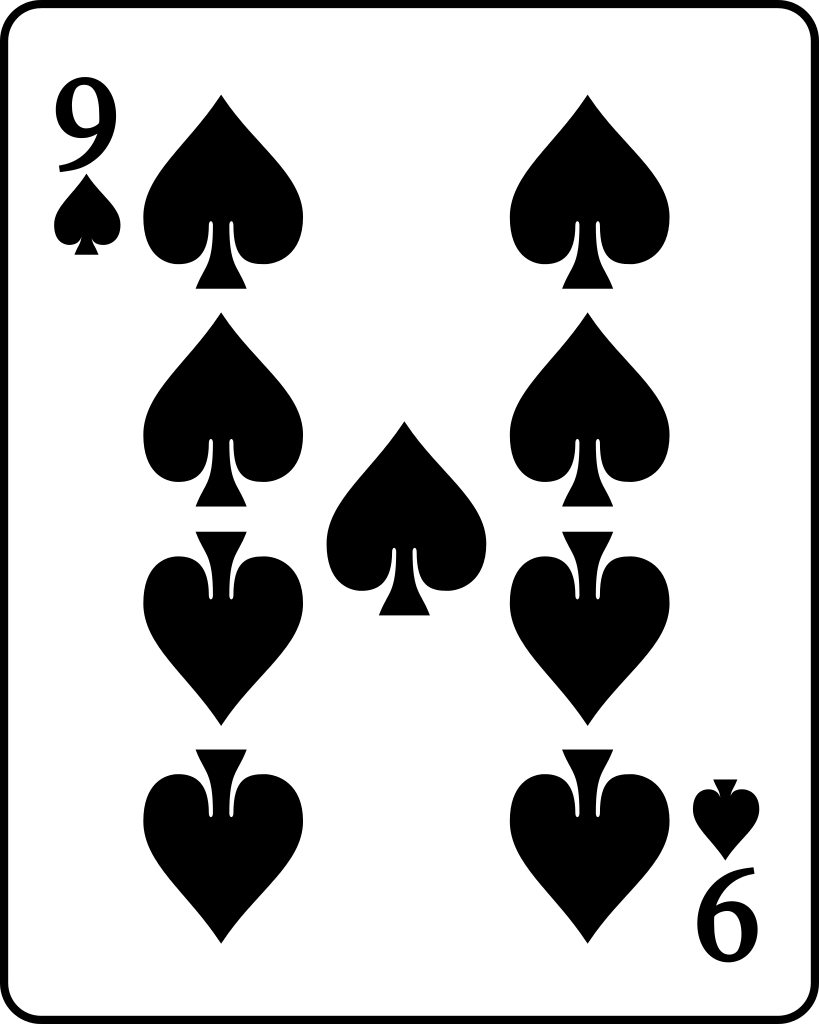 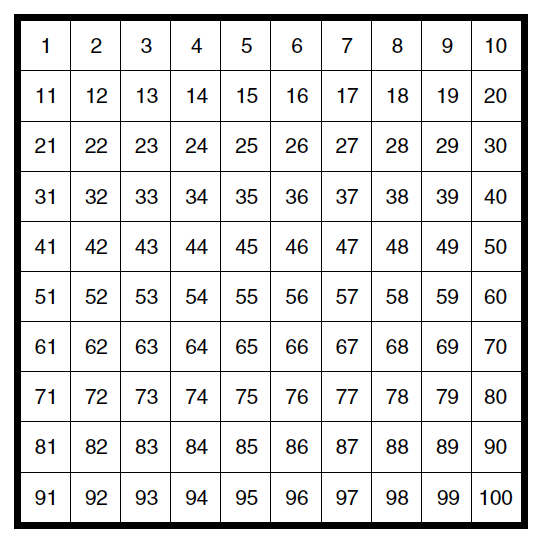 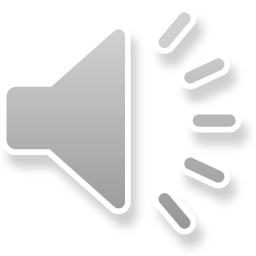 Centre 2 – Jeu: La course a zero!
1.  Place votre joueur sur le 100. (put
 	your playing piece on the 100.)

Tourne une carte. (turn over a
	 card.)

3.  Soustraire ce nombre de 100 et 
	calculer mentalement (dans ta 
	tête) où vous allez atterrir sur la 
	grille. (subtract that number from 100 and 
	calculate mentally where you should land on the 
	board.)
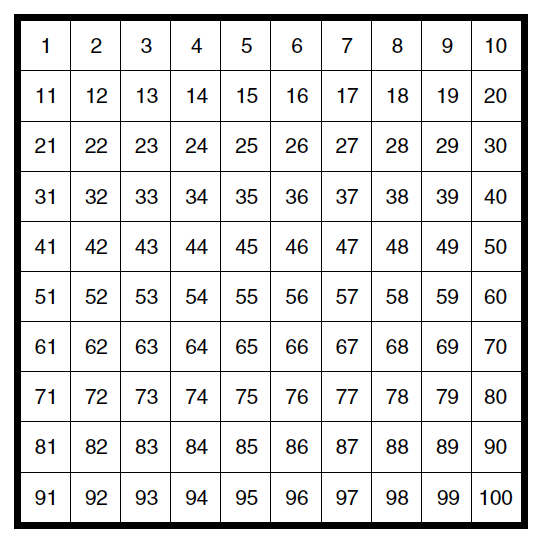 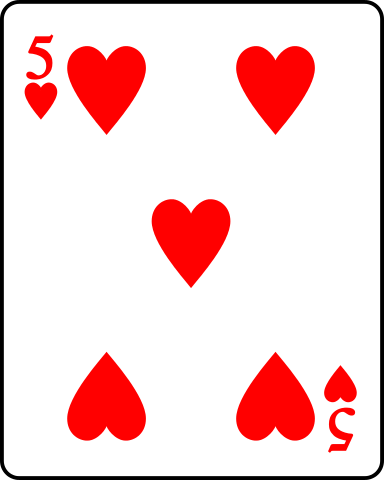 Centre 2 – Jeu: La course a zéro!
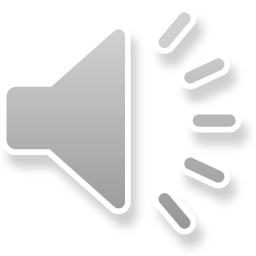 4.  Compter pour voir si vous avez 
	la bonne réponse. (count to be sure you 
	have the right answer).)

Bouger votre joueur a votre 
	nouvelle place. 

C’est le tour de votre partenaire.

Continue jusqu’à ce qu’un 
	joueur arrive à zéro.
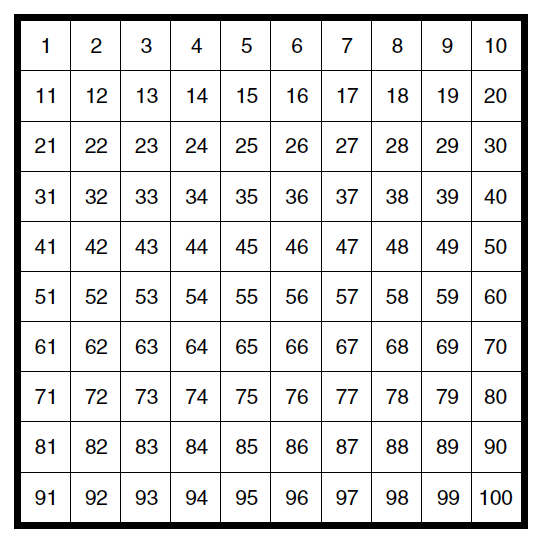 Centre 3 – Les familles de nombres
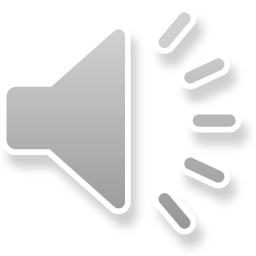 Qui d’autre est dans la famille? Complète les familles de nombres suivants. 


3 + 11 =								3.  20 + 5 =

9 - 2 =									4.  19 – 4 =
Exemple:    12 + 5 = 17
		    5 + 12 = 17
		   17 – 5 = 12
		   17 – 12 = 5
Centre 3 – Les familles de nombres
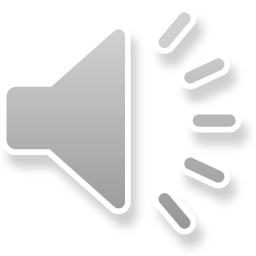 Défi: Qui d’autre est dans la famille? Peux-tu le faire avec des nombres plus grands?


34 + 12 =							3.  64 - 10 =

79 - 8 =								4.  49 + 25 =
Exemple:    56 - 11 = 45
		    56 - 45 = 11
		    45 + 11 = 56
		    11 + 45 = 56
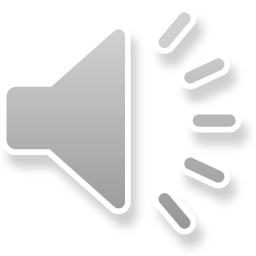 La fin des maths
rebecca.gamble@nbed.nb.ca

morgan.chopin@nbed.nb.ca